Adaptive Leadership Development Program Overview for Leaders
Connecticut Health Foundation
Bill McKendree
mckendree@theclariongroup.com
860-232-3667 x113
Wendy Helmkamp
helmkamp@theclariongroup.com
860-232-3667 x115
January 6, 2017
Content
1
Adaptive Leadership Framework
Roles and Expectations
Sample Assessment Page
Sample Report Page
Development Plan
Assessor Selection Guidelines
Timeline
2
3
4
5
6
7
Adaptive Leadership Framework Overview
Adaptive Leadership Framework
Why Develop Skills at Adaptive Leadership?
Effectiveness at affecting health policy, especially in times of complexity and rapid change, will call upon personal leadership capabilities as much as it will knowledge of policy-making, strategic planning and the politics of change.
This Development Program will give you the opportunity to be introspective and reflective about your capabilities in driving and affecting change as health advocates.
Igniting Possibility
Adaptive Leadership
Creating Alignment
Ensuring Viability
Adaptive Leadership Components and Attributes
Igniting Possibility
Conceiving and creating an environment that will ignite a sense of possibility and provide deeper meaning and intrinsic relevance to the people who join together to create it.
Higher Purpose
Adaptation
Enablement
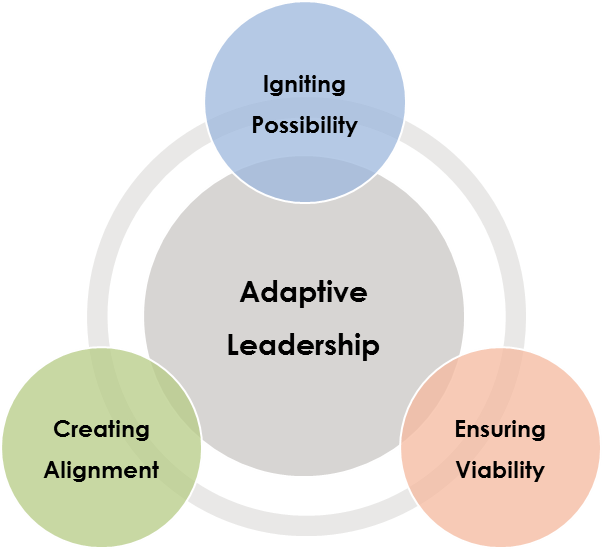 Creating Alignment
Linking all the organizational components together, while they are in constant motion, so everyone understands how what they do day-in and day-out ties to the vision, mission or strategy. 
Clarity
Transparency
Integrity
Standards
Accountability
Ensuring Viability
Designing, managing, and influencing organizational eco-systems and stakeholders’ involvement to ensure their staying power, integrity and efficiency in support of short- and long-term viability.
Market and Social Relevance 
Sound Logic
Collective Capability
Igniting Possibility
Creating Alignment
Ensuring Viability
Adaptive Leadership Development Process
Who’s Involved and What’s Expected
Accountable for:
Identifying assessors to provide feedback on adaptive behaviors
Developing a plan for how to apply the assessment results in an initial feedback session (with input from coach and Clarion advisor)
Following through on developmental actions
Leader
Accountable for:
Providing help to Leaders on crafting development plans during the initial feedback session based on personal experience
Assisting with development activities as appropriate
Serving as a sounding board and checking in on progress
Roles
Coach
Accountable for:
Helping the Leader interpret the assessment results during the initial feedback session
Providing support to the Leader on an ad hoc basis if needed
Facilitating “Fireside Chats” amongst all Leaders to share experiences
Helping the Leader assess progress and identify “what’s next” at the conclusion of the Academy
Clarion Advisor
Sample Assessment
The assessment will consist of multiple sections for each Component of Adaptive Leadership. (One section is shown here.)

Assessors will confidentially rate the behaviors on a five point scale or indicate not applicable. There will also be a place to add comments at the end.
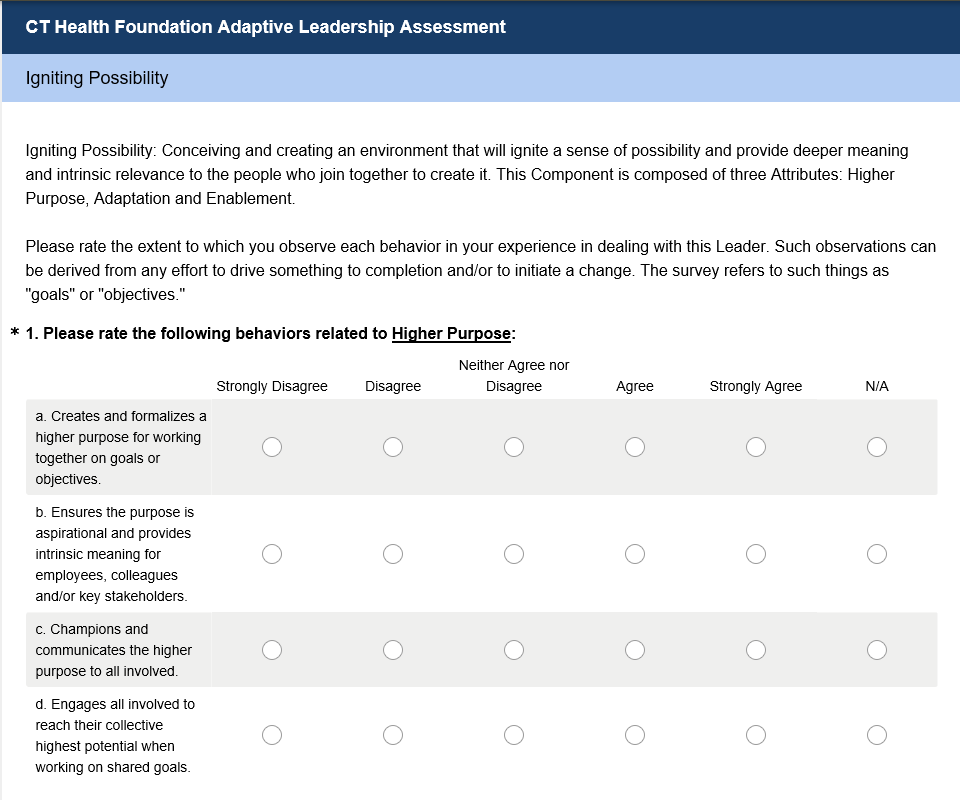 Sample Report
The Report will provide an aggregated view for each behavior from all assessors who provide feedback.

It will also highlight strengths and areas where the Leader can further develop his/her abilities.
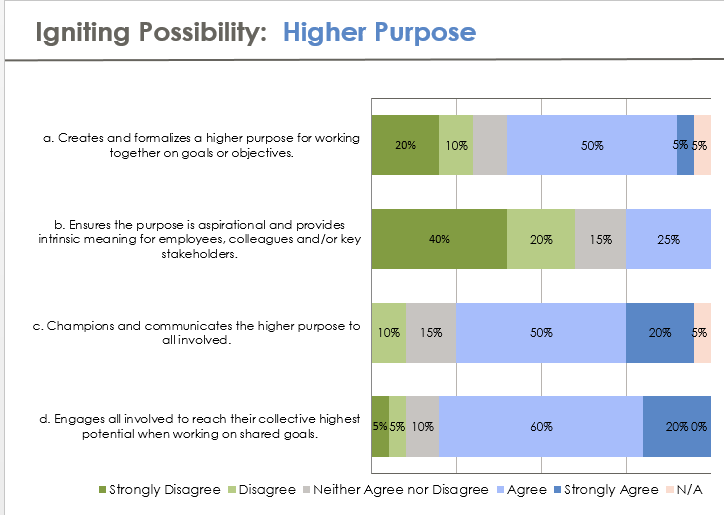 Sample Development Plan
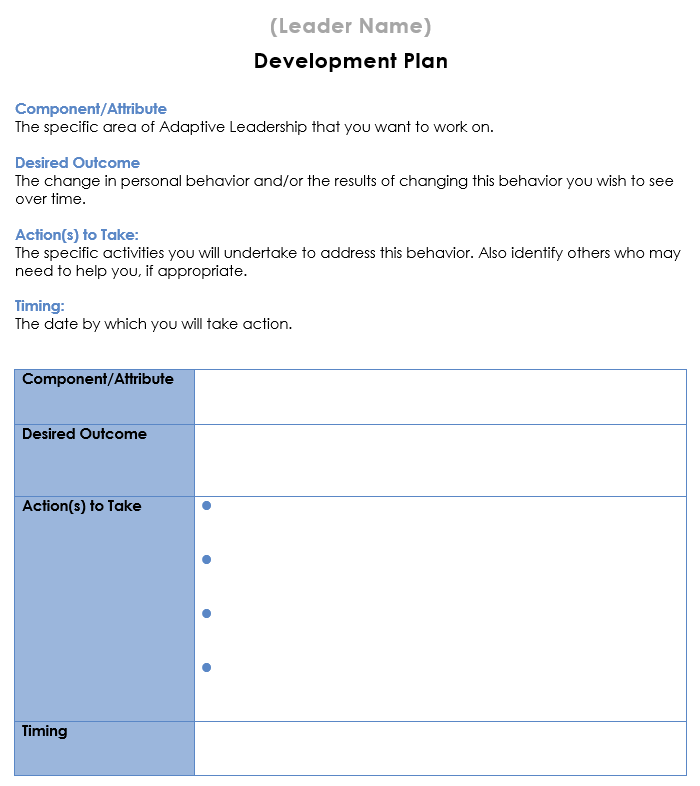 The Development Plan is a tool for the Leader to get focused on the actions that s/he will take to strengthen his/her capabilities as an adaptive leader.

It will be a “living plan” that should be reviewed and adjusted over time.
Choosing Assessors
Leaders should select a minimum of 4 assessors (there is no maximum) who meet the following criteria:
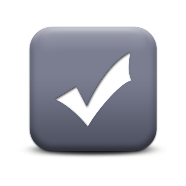 Individuals who know the Leader most from a work perspective
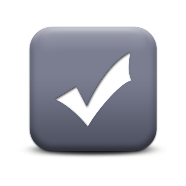 Any colleague, whether it be a manager (strongly encouraged), board chair, executive director, peer, direct report or external work partner
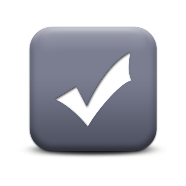 Individuals who are intimately aware of how the Leader behaves with respect to the types of behaviors in the framework
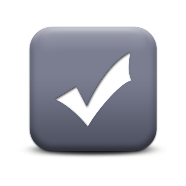 Individuals who would like to help the Leader develop and will take the time to do a thorough assessment
Assessment & Development Timeline
Leaders request participation of assessors and send their e-mail addresses to camire@theclariongroup.com
The Clarion Group produces an Adaptive Leadership Report for each Leader
The Clarion Group facilitates an informal development experience exchange during Academy Seminars
Jan 9-13
Jan 30-Feb 10
May, Sept, Jan ‘18
Summary Report Completion
Adaptive Leadership Fireside Chats
Assessment 
Distribution
2
4
6
3
5
1
Jan 16-27
Feb 13 – Mar 3
The Clarion Group introduces the framework and development approach to Leaders; coaches will be present
Assessors electronically complete confidential assessment
Leaders, Coaches and Clarion Advisor convene in person (ideally) for a two-hour feedback session
Jan 6
Adaptive Leadership Kick-Off
Assessment Completion
Feedback Sessions
Immediate Next Steps
Identify Assessors
Communicate all assessor email addresses at once to camire@theclariongroup.com
Request Their Involvement
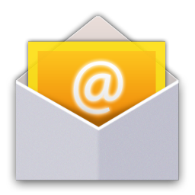 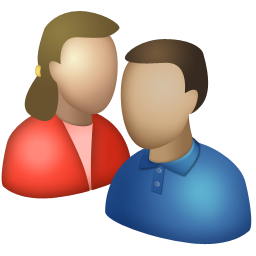 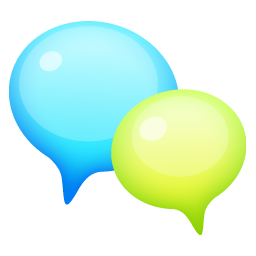 Sample Communication
Dear ____,
 As part of my participation in the Academy for Health Equity Advocacy & Leadership (AHEAL), I will have the opportunity to strengthen my skills as an adaptive leader through a personal development process. Effectiveness at affecting health policy, especially in times of complexity and rapid change, will call upon personal leadership capabilities as much as it will knowledge of policy-making, strategic planning and the politics of change.
The development process includes an assessment of my adaptive leadership skills. The results of this assessment will bring me greater clarity on my strengths and opportunities for development. I would like to know if you will assist me in this process by completing the assessment. Given our experience working together, your candid perspective will be most helpful. Your responses will remain confidential, since responses are kept anonymous.
Once I hear that you are able to complete this Assessment for me, I will provide your email to Kim Camire from The Clarion Group, the firm that is administering the assessment. Kim will then send you a link to the on-line survey. It should take approximately 20 – 25 minutes of your time. The deadline for completion is January 27.
Please let me know if you have any questions; otherwise, thank you in advance for taking the time and energy to participate in this process.
Regards,